BAB VII
POLYMORPHISM(KEBANYAKRUPAAN)
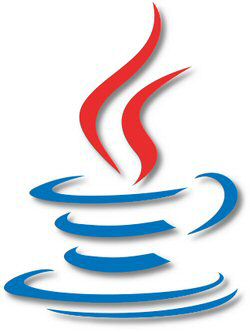 Dosen : Bella Hardiyana, S. Kom
Polymorphism
Polymorphism adalah salah satu konsep OOP di Java. Dimana Polymorphism adalah Kemampuan sebuah variabel reference untuk merubah behavior sesuai dengan apa yang dipunyai object (Berganti-ganti peran).

Polymorphism dalam Pewarisan
Kita bisa menggunakan variabel dengan tipe data superclass untuk memegang referensi dari objek subclass-nya. Perhatikan contoh berikut :
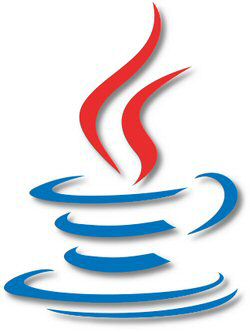 Contoh Sederhana
class A{
}

class B extends A{
}

class C{
  public static void main(String[] args){
  	A ob = new B();
  }
}
Variabel class A memegang referensi dari objek B
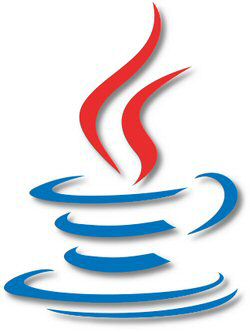 Penjelasan
Variabel ob dengan tipe data class A memegang referensi ke objek dengan tipe data class B.  Ini adalah hal yang diijinkan karena class B adalah turunan dari class A.
Secara normal, pada saat hendak memanggil suatu method dari suatu objek, java akan mengecek apakah class dari objek tersebut memiliki method yang dimaksud. Semua ini dilakukan oleh java pada saat kompilasi. Oleh karena java mengizinkan variabel dengan tipe data superclass untuk memegang referensi dari objek superclass-nya ditambah dengan melakukan method overriding, java tidak lagi dapat menentukan method mana yang dipanggil pada waktu kompilasi.
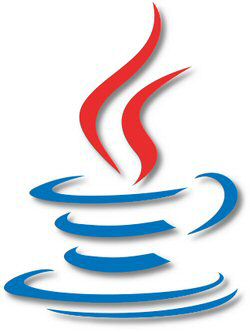 Contoh Polymorphism 1 (1)
class A{
  public void cetak(){
    System.out.println("Method dari kelas A");
  }
}

class B extends A{
  public void cetak(){
    System.out.println("Method dari kelas B");
  }
}
class C extends A{
  public void cetak(){
    System.out.println("Method dari kelas C");
  }
}
Class B dan C haruslah menjadi keturunan dari class A
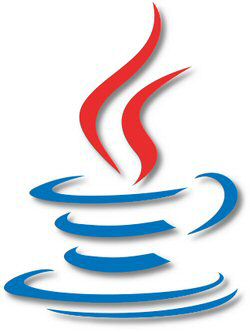 Contoh Polymorphism 1 (2)
class Demo{
  public static void main(String[] args){
    A objekA = new A();
    B objekB = new B();
    C objekC = new C();

    objekA.cetak();

    objekA = objekB;
    objekA.cetak();

    objekA = objekC;
    objekA.cetak();
  }
}
objekA berperan seperti objekB
objekA berperan seperti objekC
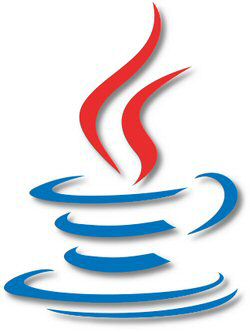 Contoh Polymorphism 1 (3)
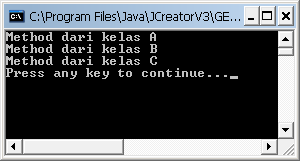 Passing referensi
Contoh lain yang menggambarkan polymorphism adalah ketika kita mencoba untuk passing reference kepada method.

jika kita memiliki sebuah method static printInformation yang menerima referensi Person sebagai parameter.
public static void cetakInfo(A objek){
  ...
}
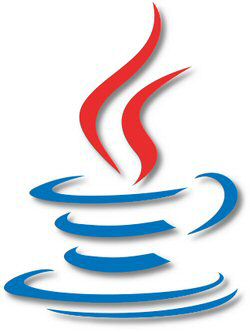 Contoh Polymorphism 2 (1)
class A{
  protected int nilai;
  public String cetak(){
    return "class A";
  }
}

class B extends A{
  public B(int nilai){
    this.nilai = nilai;
  }
  public String cetak(){
    return "class B";
  }
}
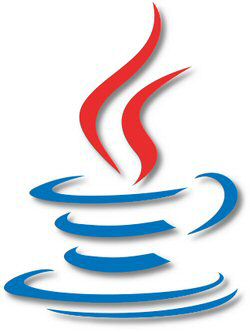 Contoh Polymorphism 2 (2)
class C extends A{
  public C(int nilai){
    this.nilai = nilai;
  }

  public String cetak(){
    return "class C";
  }
}
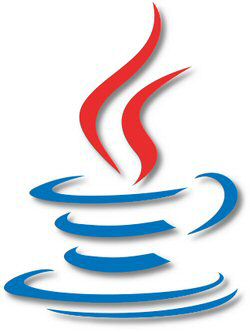 Contoh Polymorphism 2 (3)
class Demo{
  public static void cetakInfo(A objek){
    System.out.println(objek.cetak()+
" dengan nilai : "+ objek.nilai);
  }

  public static void main(String[] args){
    A objekA = new A();
    B objekB = new B(10);
    C objekC = new C(15);

    cetakInfo(objekA);
    cetakInfo(objekB);
    cetakInfo(objekC);
  }
}
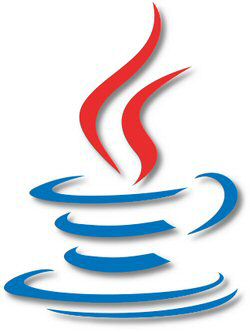 Contoh Polymorphism 2 (4)
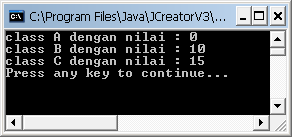 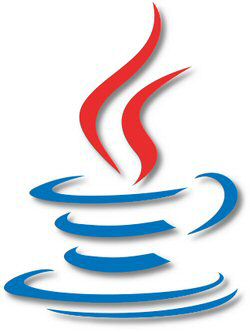